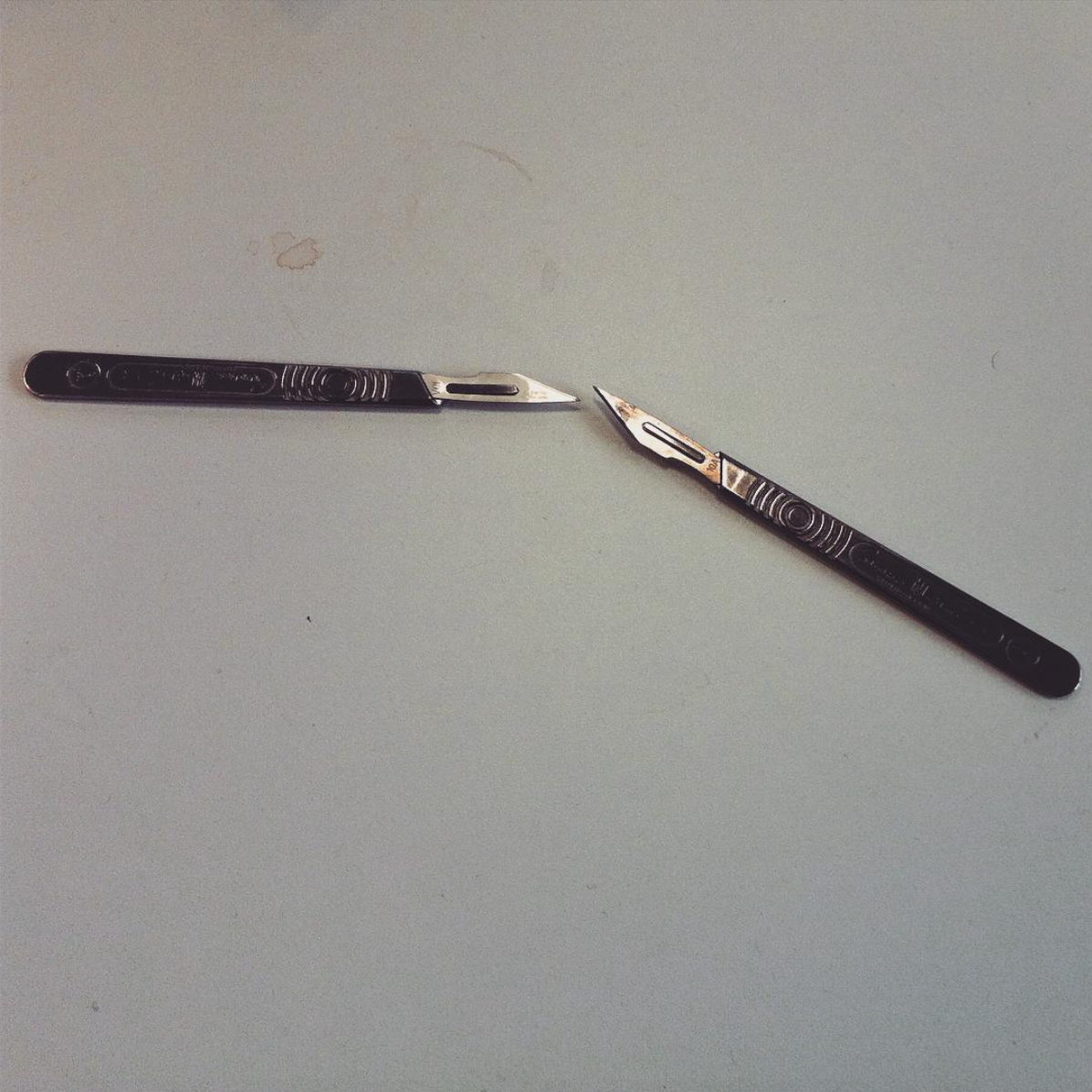 Procrastination: 
preparation
perfection 
and excuses.
Joanne Lee
@generalistjo
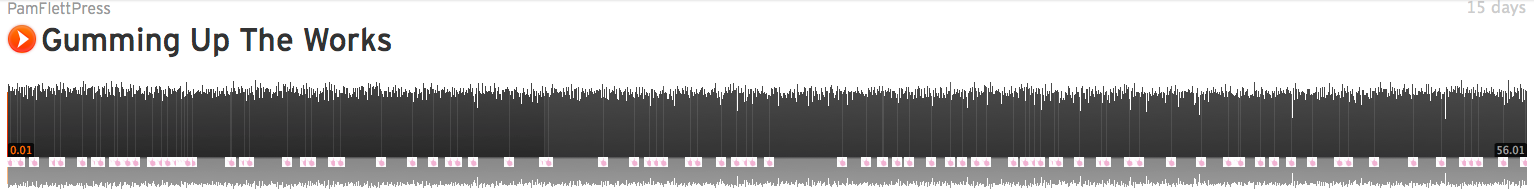 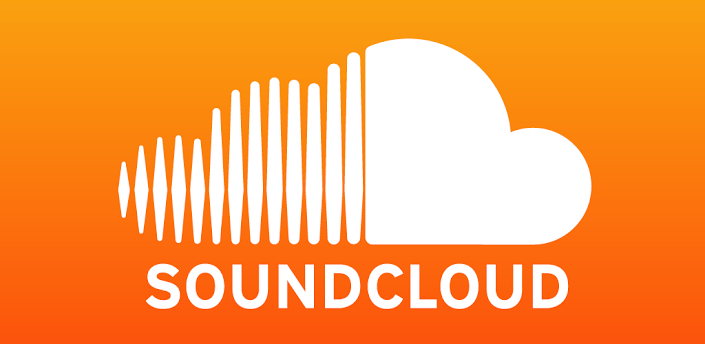 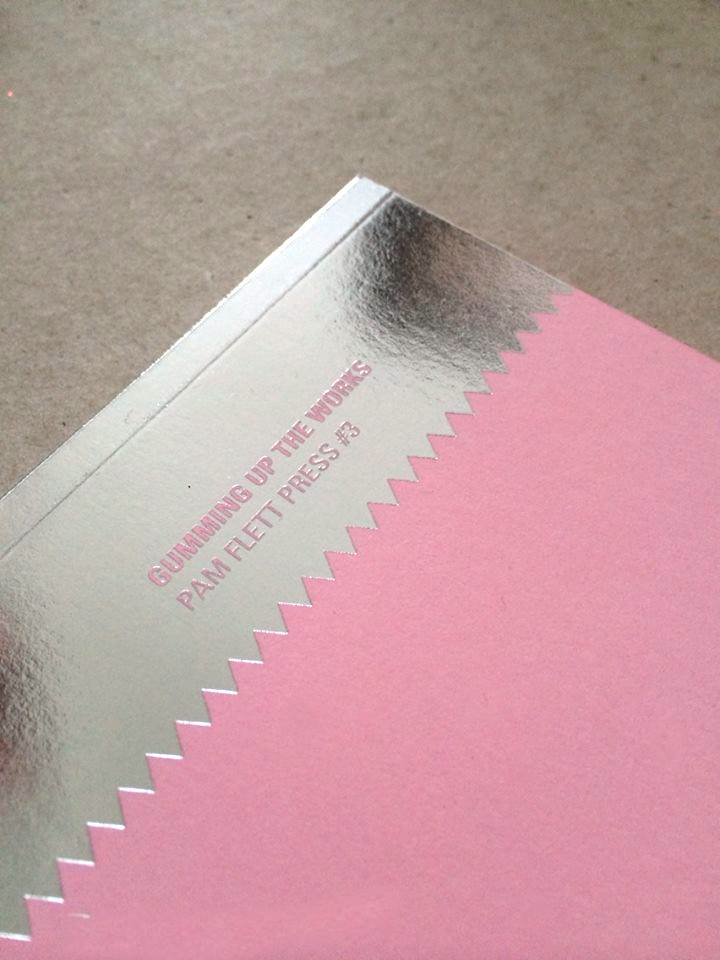 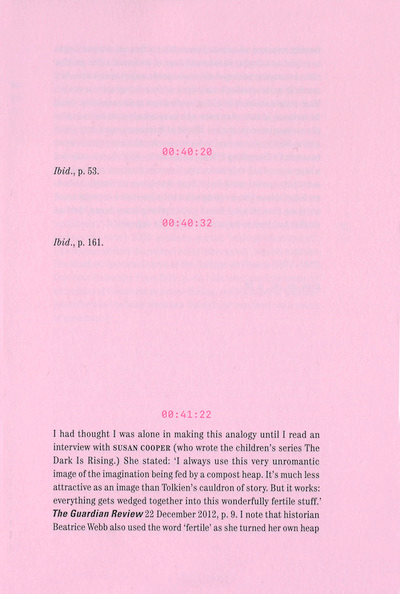 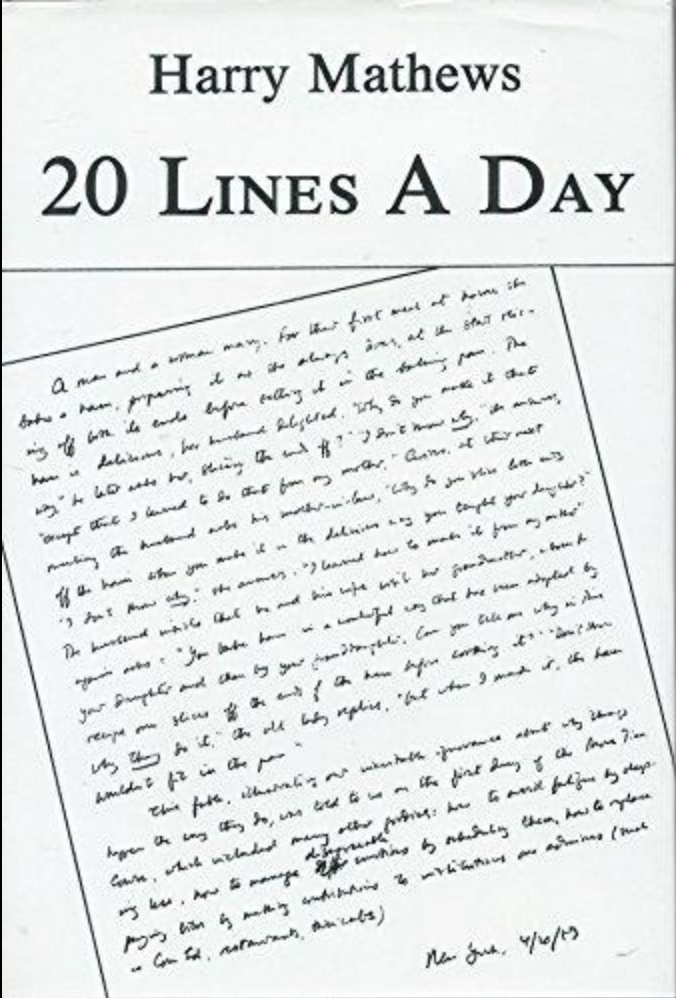 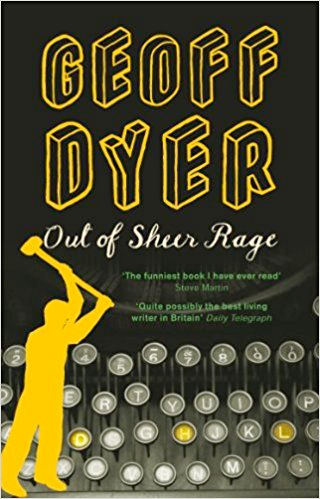 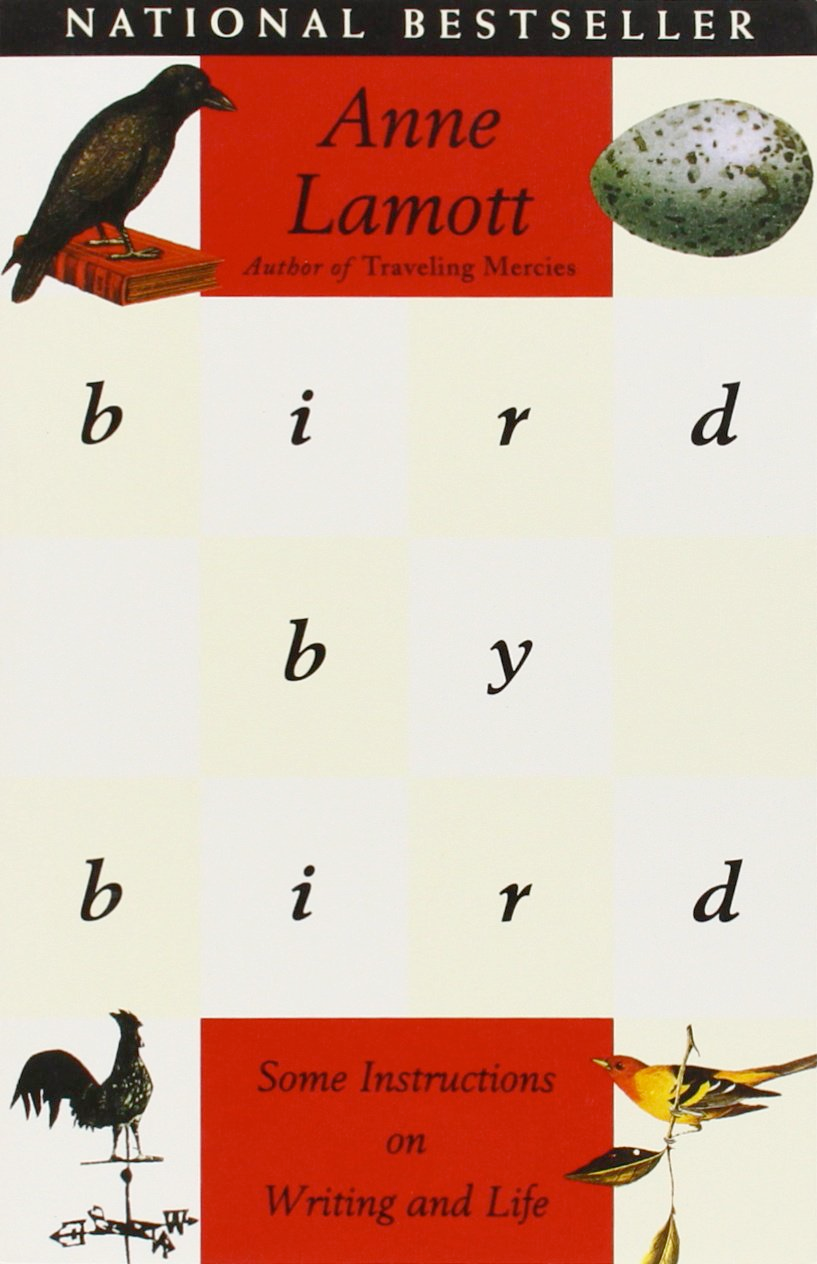 ‘I know about creative block and I know not to call it by name’ Ryan Gander
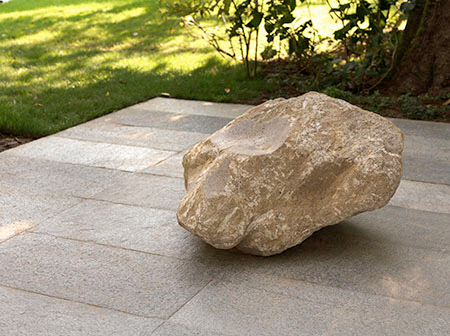 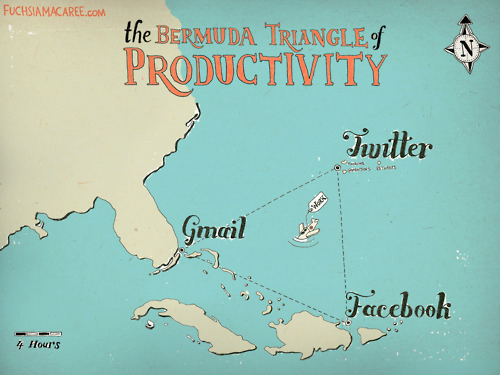 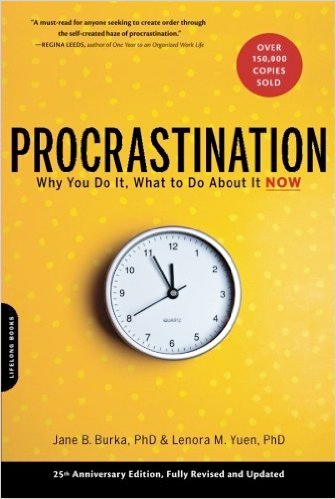 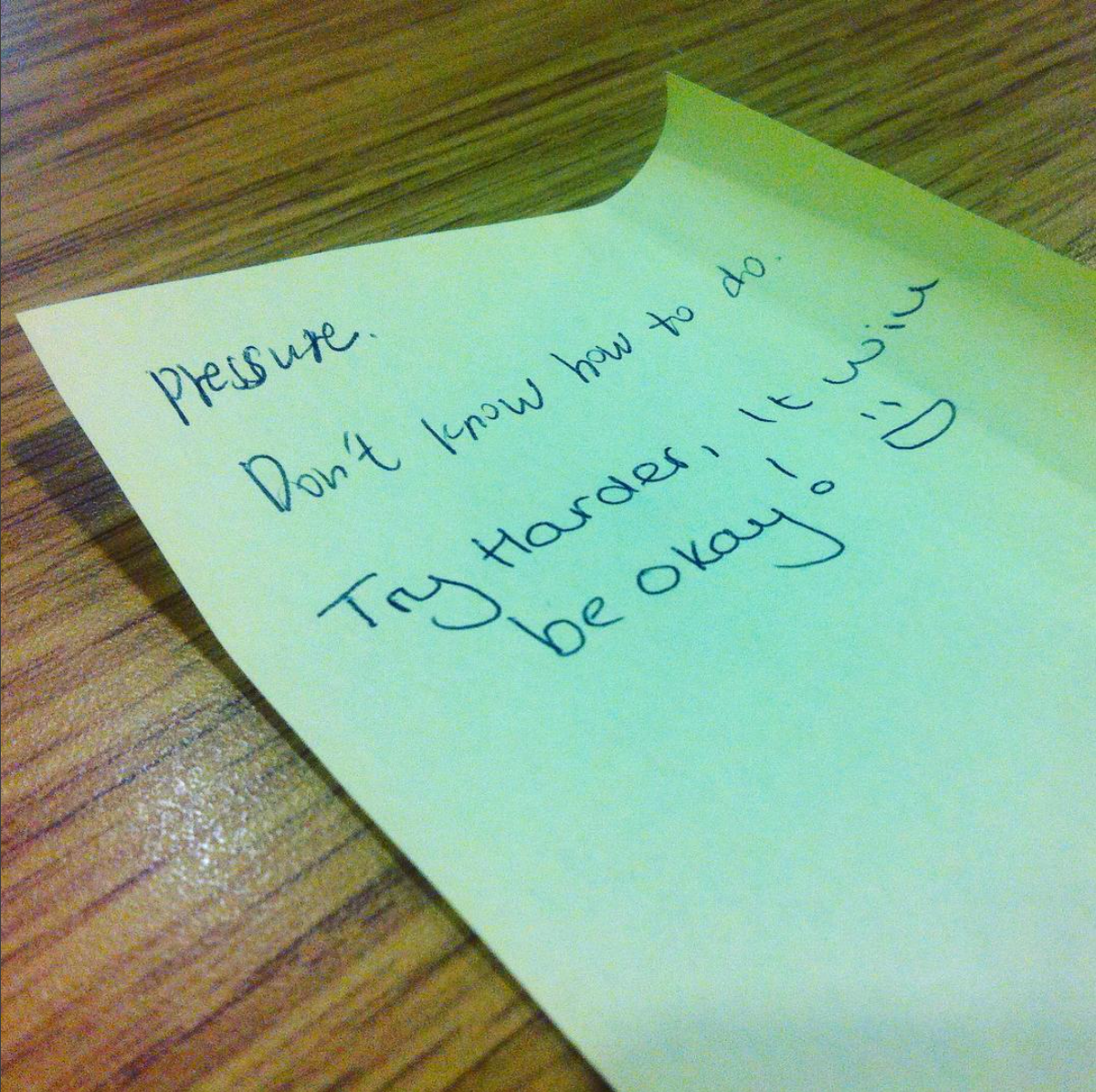 The Procrastinator’s Code

I must be perfect.
Everything I do should come easily and without effort.
It’s safer to do nothing than to take a risk and fail.
I should have no limitations.
If it’s not done right, it’s not worth doing at all.
I must avoid being challenged.
If I succeed, someone will get hurt.
If I do well this time, I must always do well.
Following someone else’s rule means I’m giving in and I’m not in control.
I can’t afford to let go of anything or anyone.
If I show my real self, people won’t like me.
There is a right answer and I’ll wait until I find it.
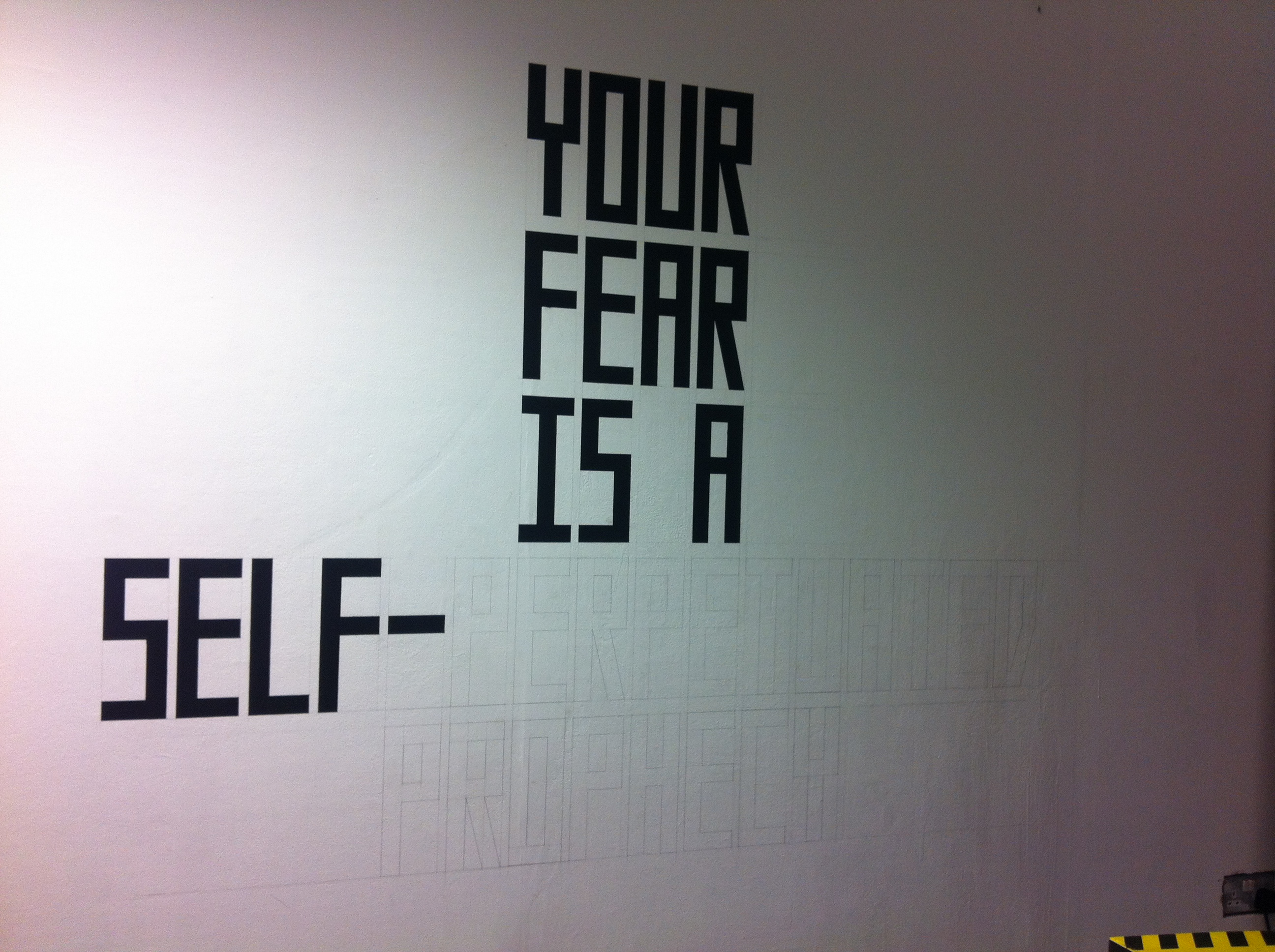 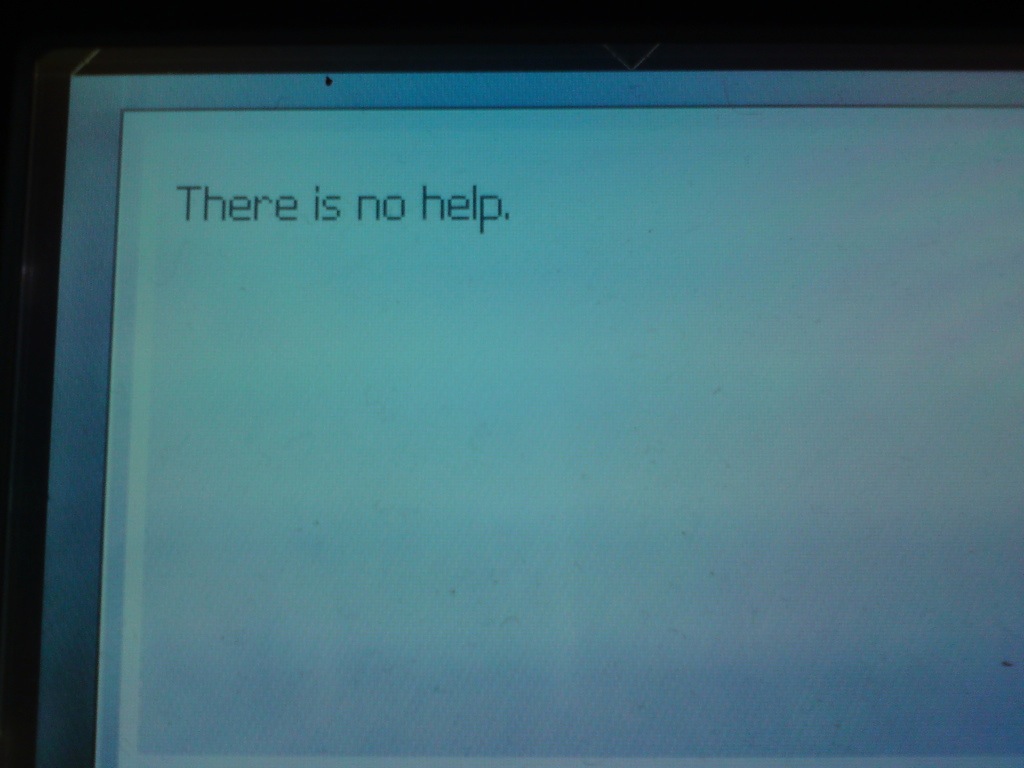 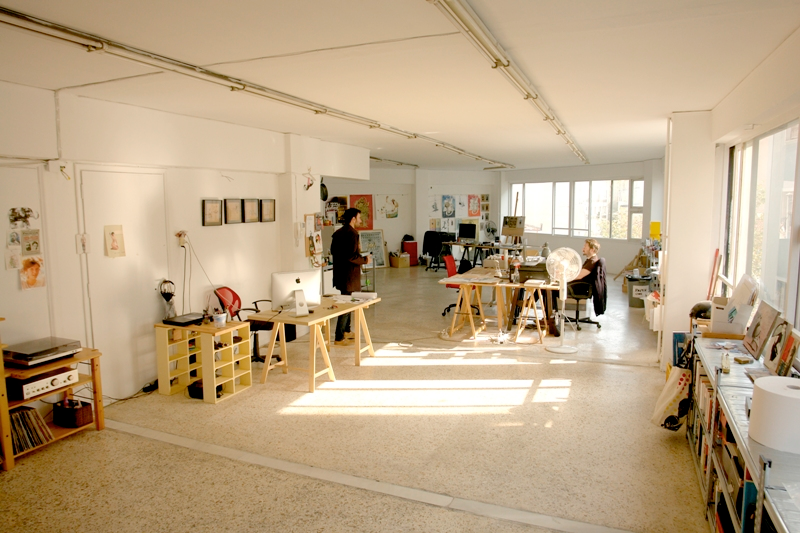 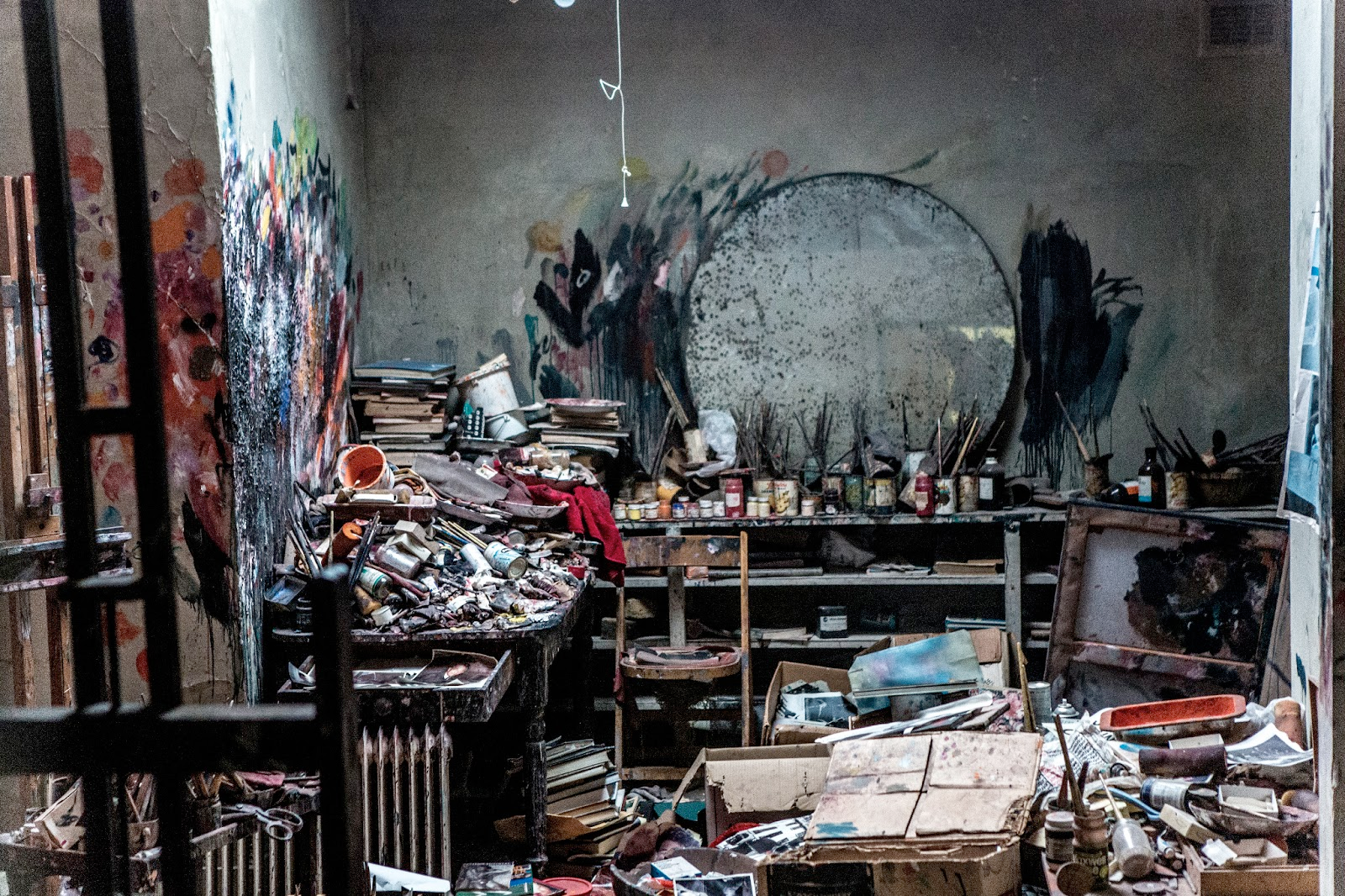 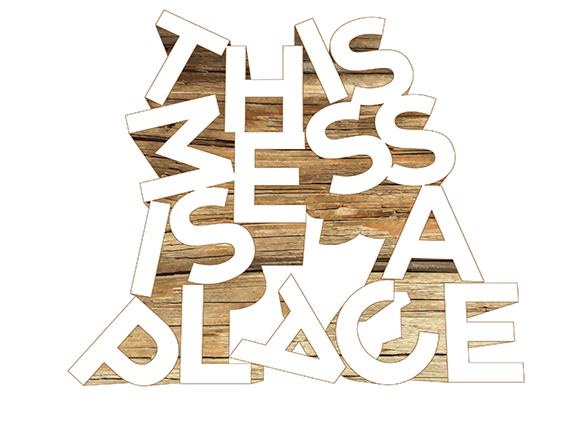 Zoe Mendelson
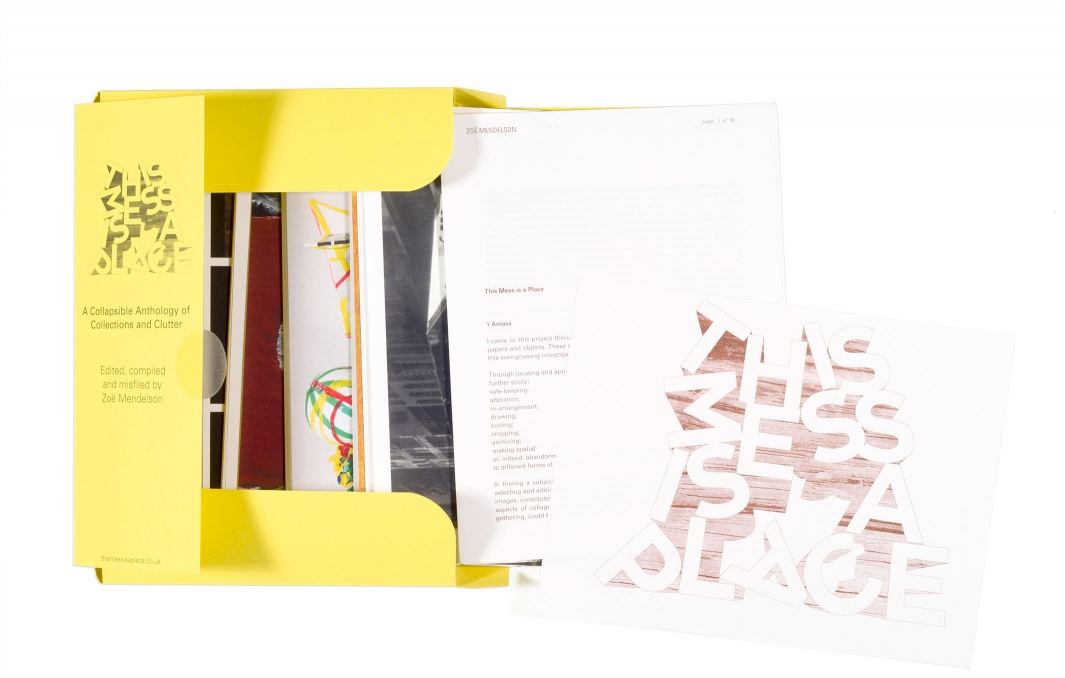 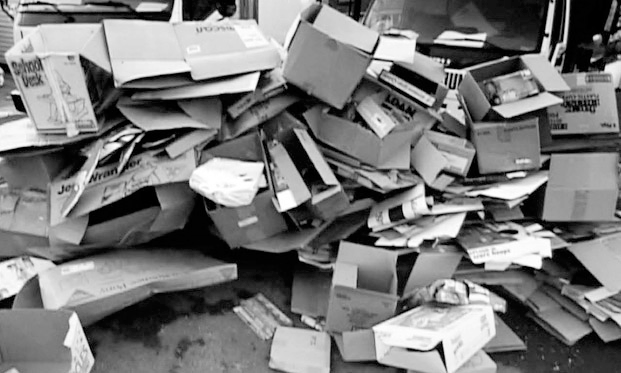 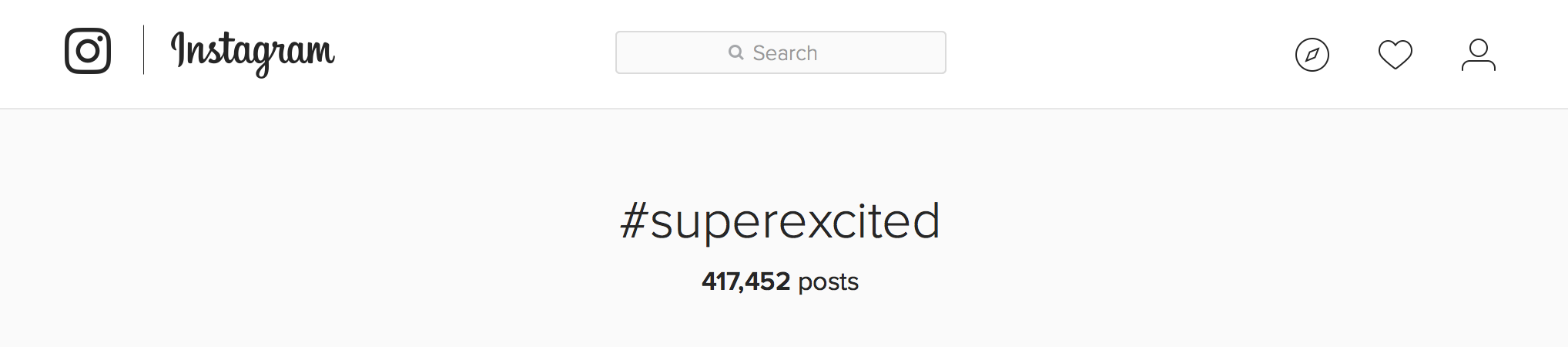 D. W. Winnicott - ‘good enough’ parent
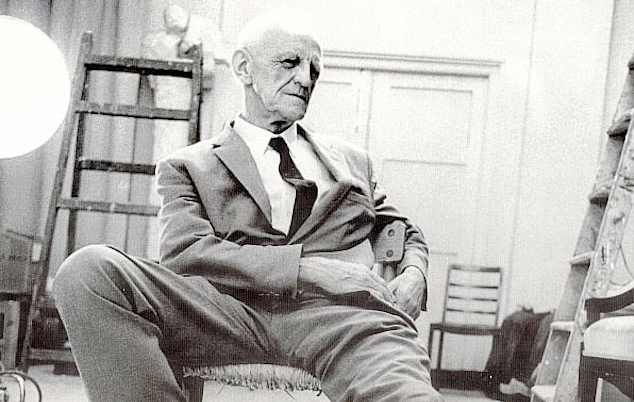 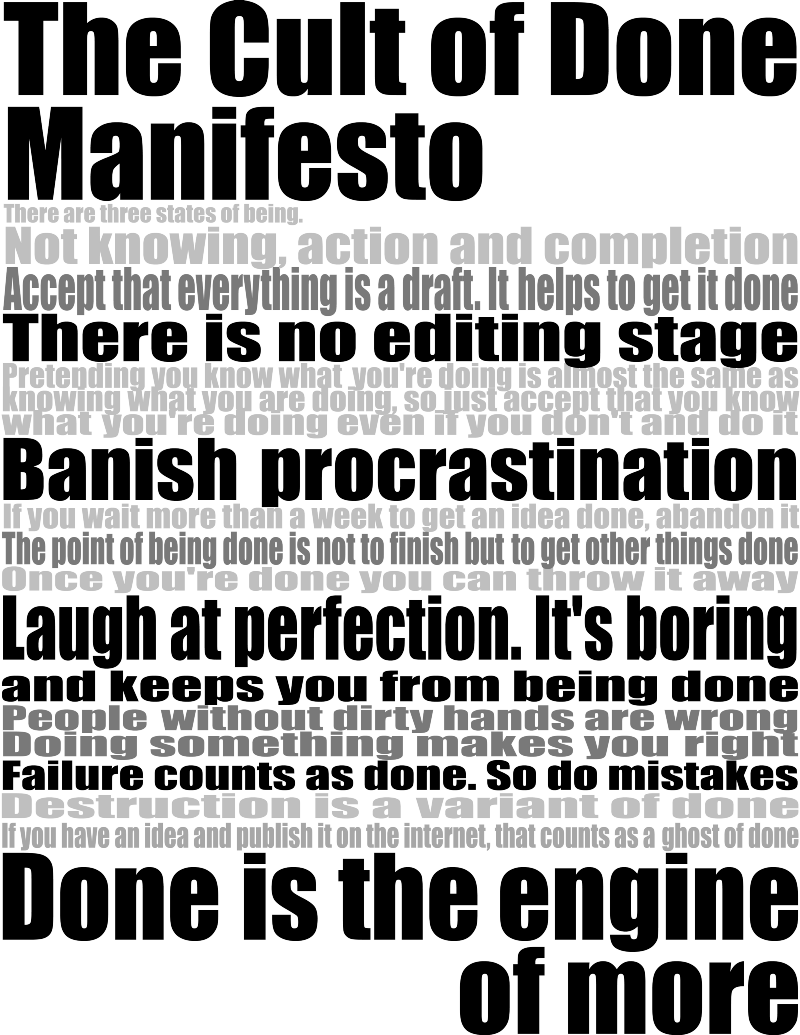 If I show my real self, people won’t like me.

Following someone else’s rule means I’m giving in and I’m not in control.
Common excuses for procrastinating…
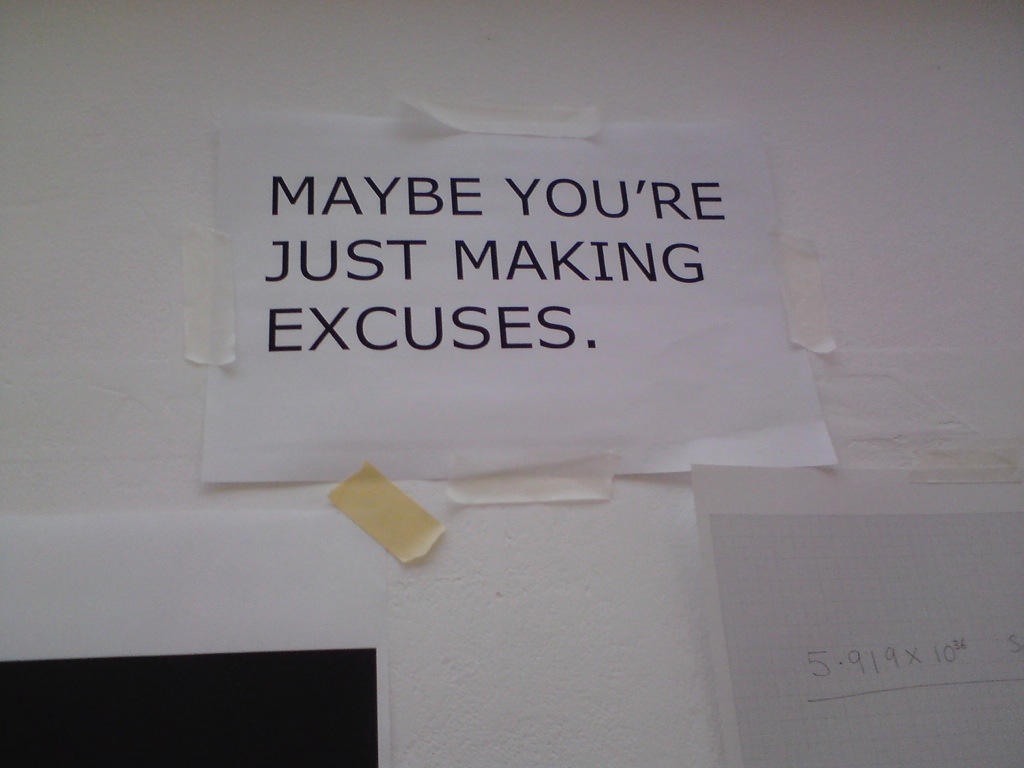 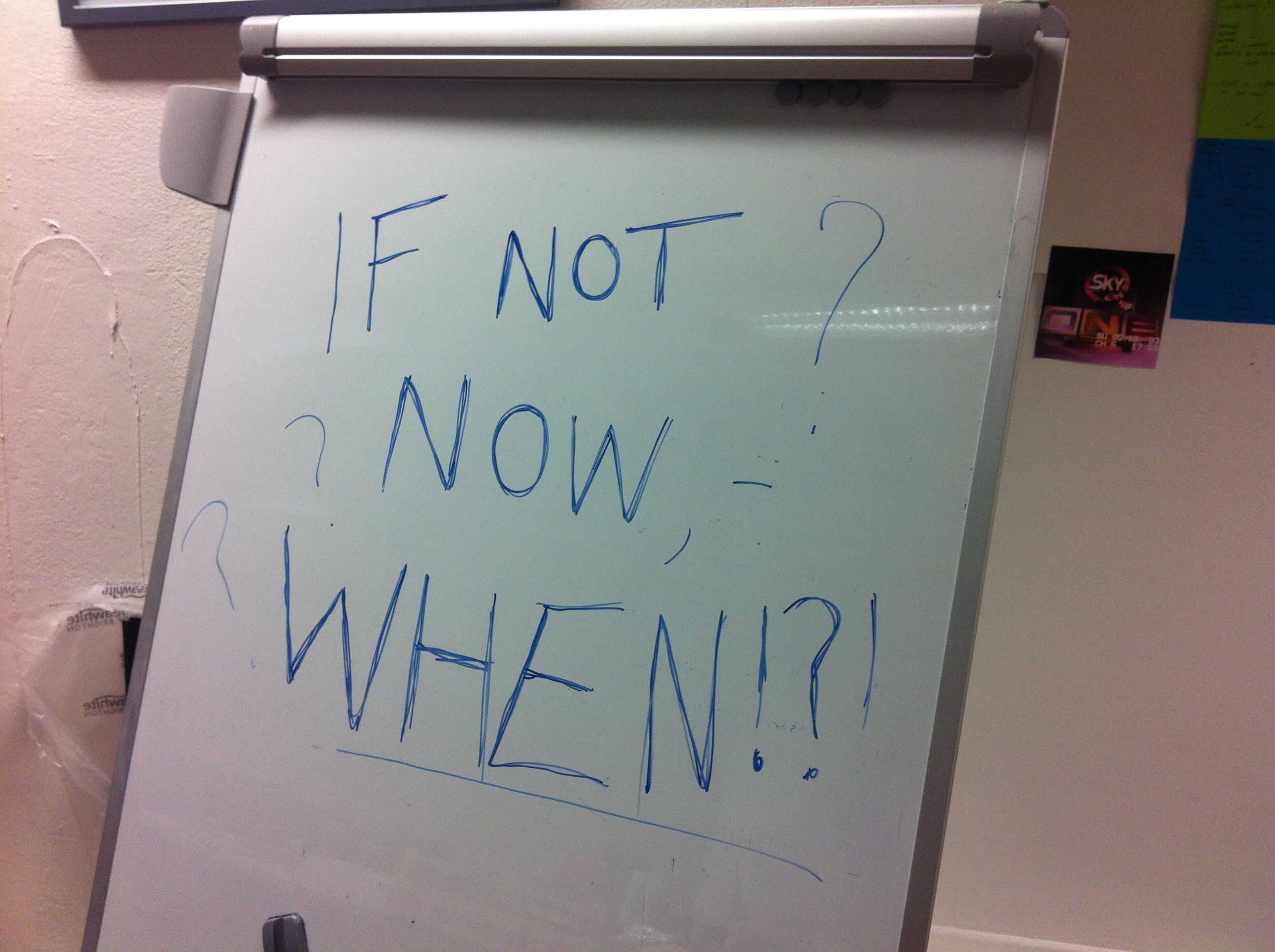 I don’t feel well; 
I’m too tired right now; 
I’m not in the mood.
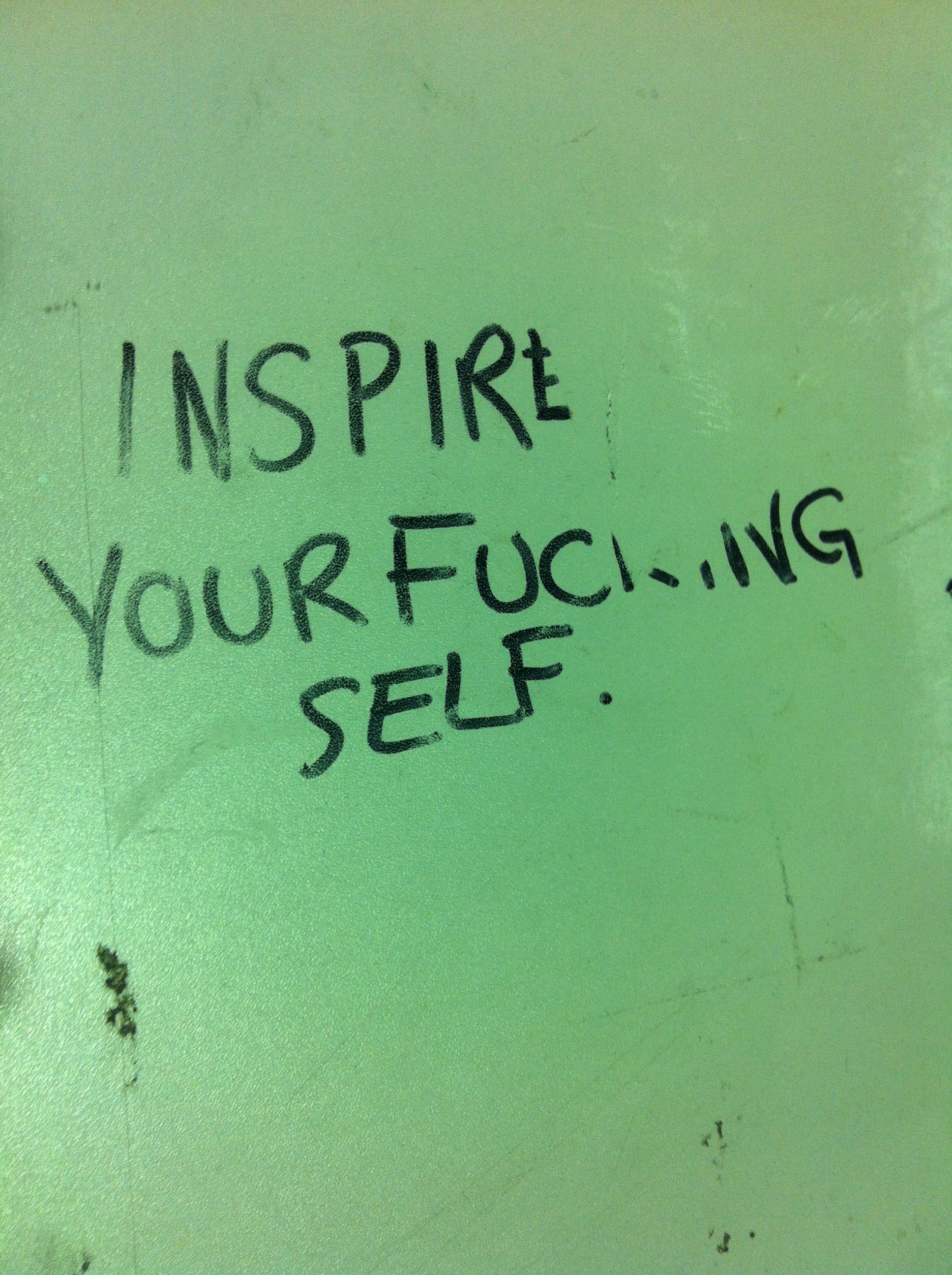 I’ll wait until I’m inspired.
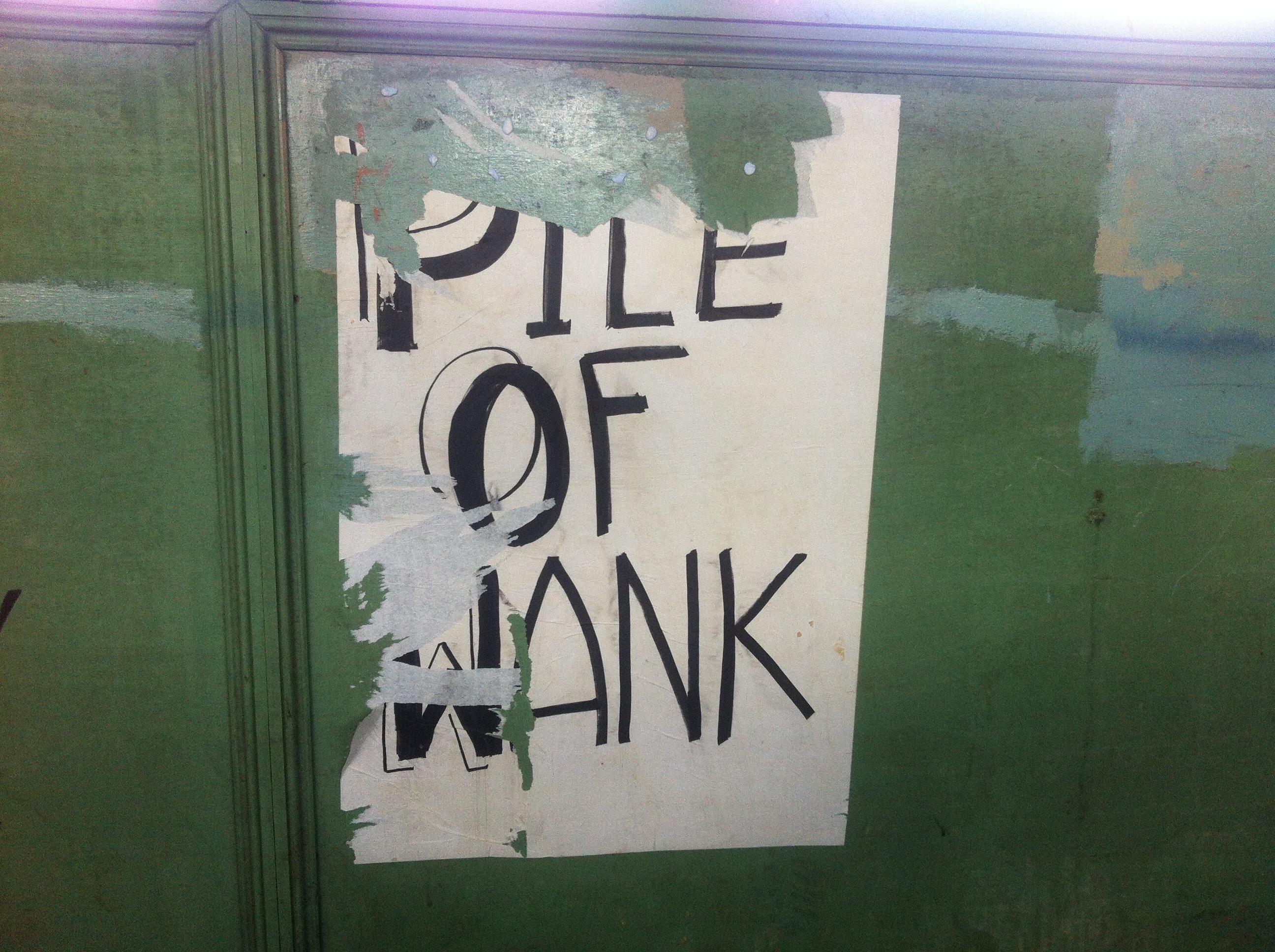 It might not be good enough.
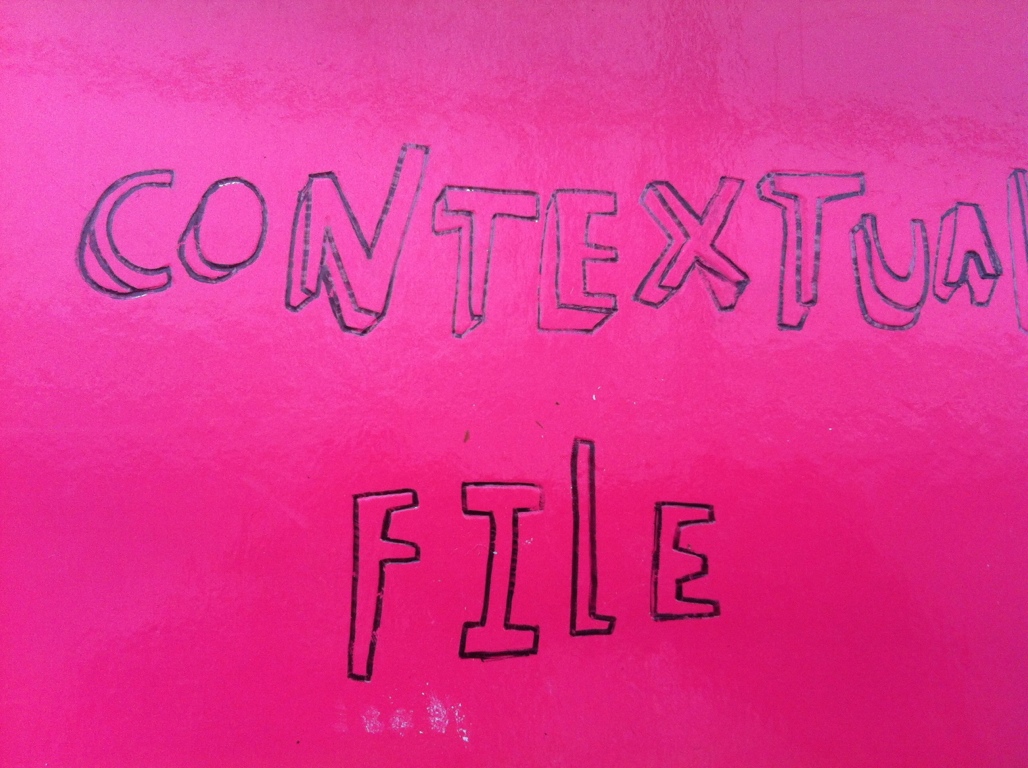 If I wait, 
I can do a really first class job.
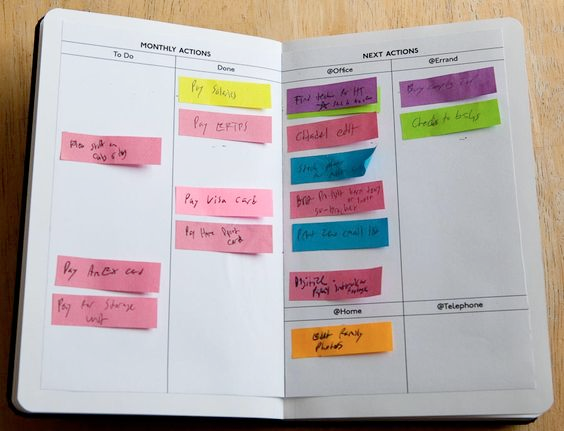 I’ve got to get organised first; 
I don’t have everything I need.
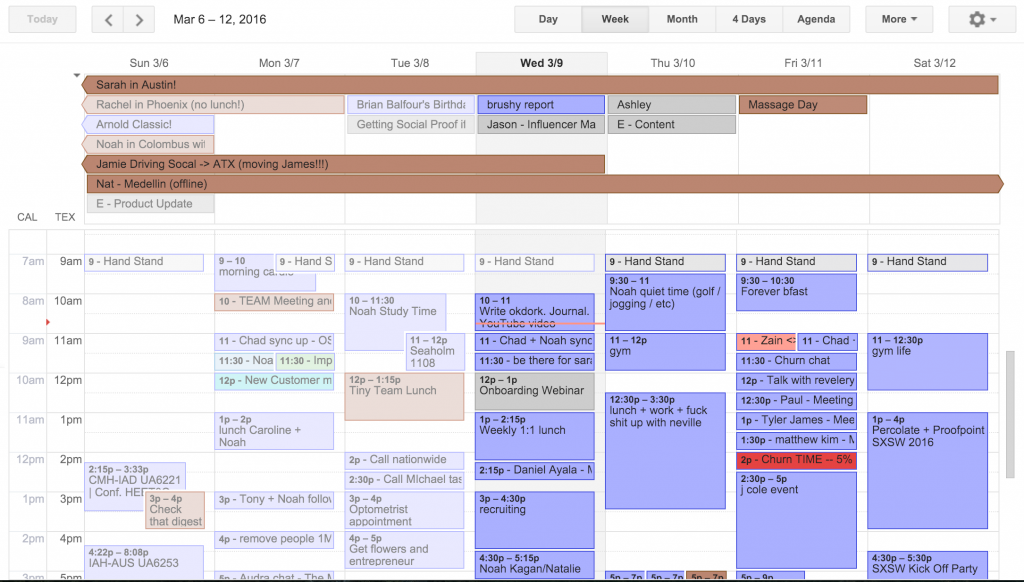 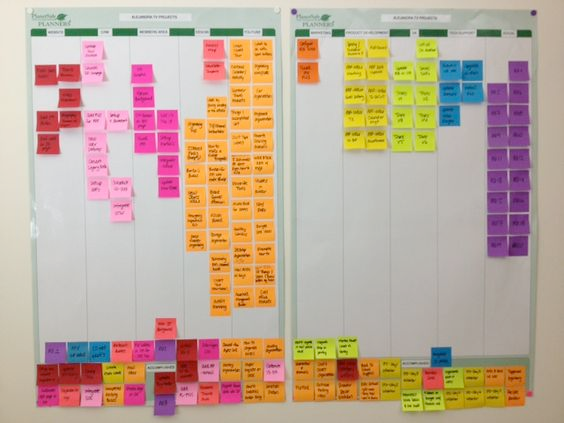 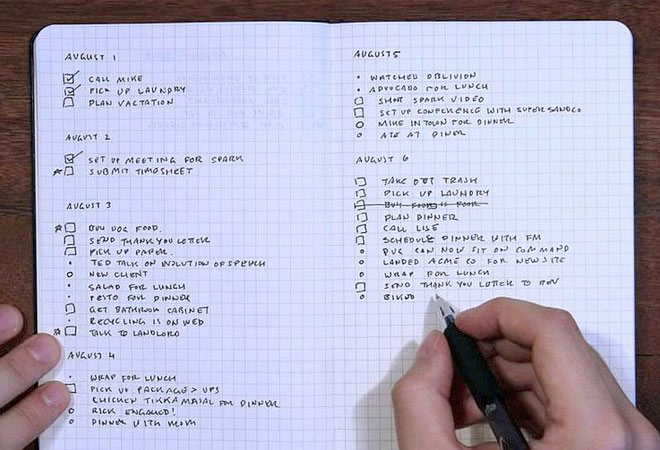 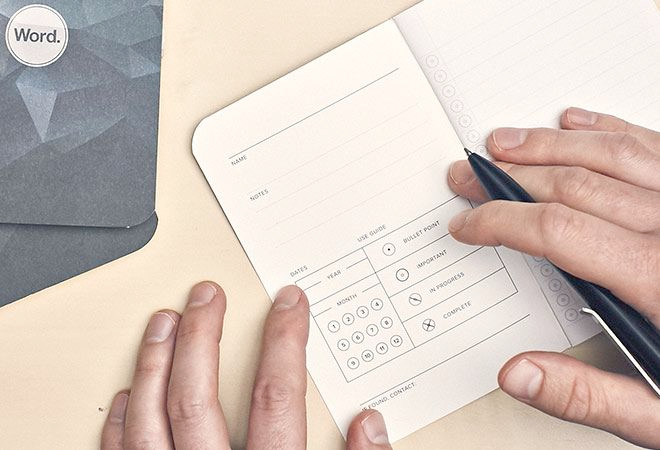 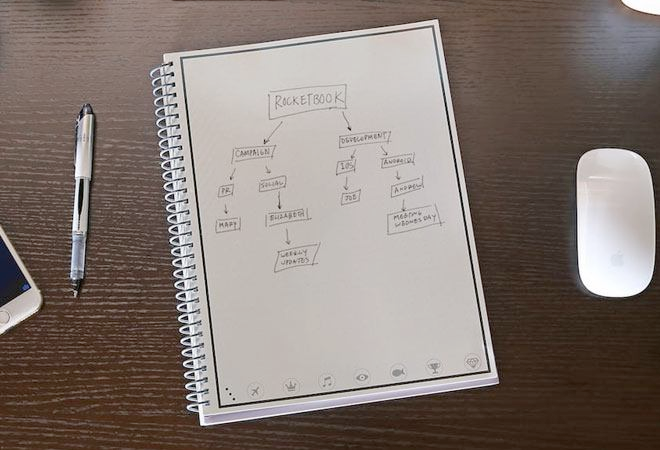 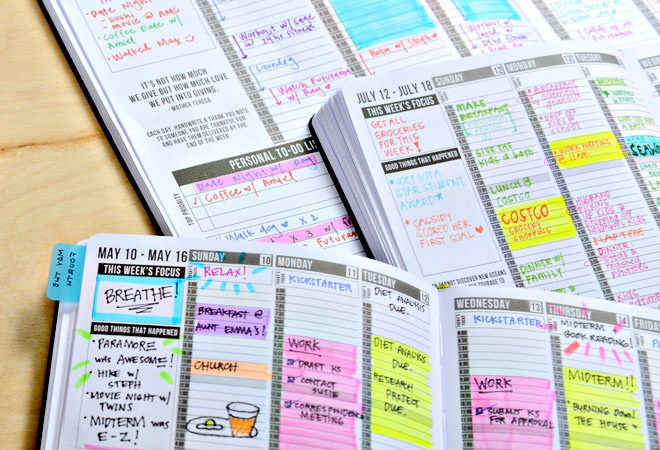 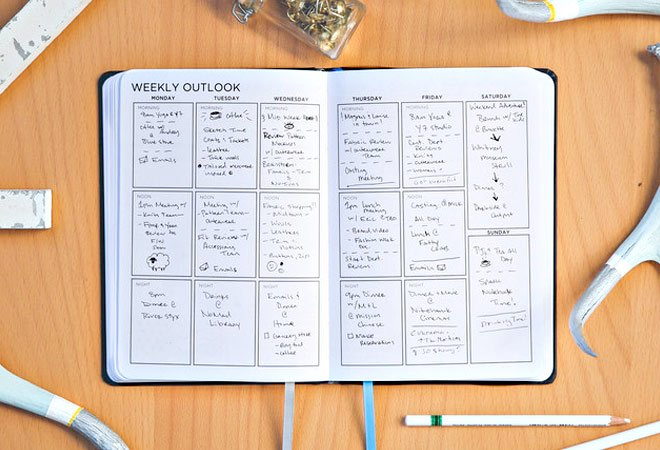 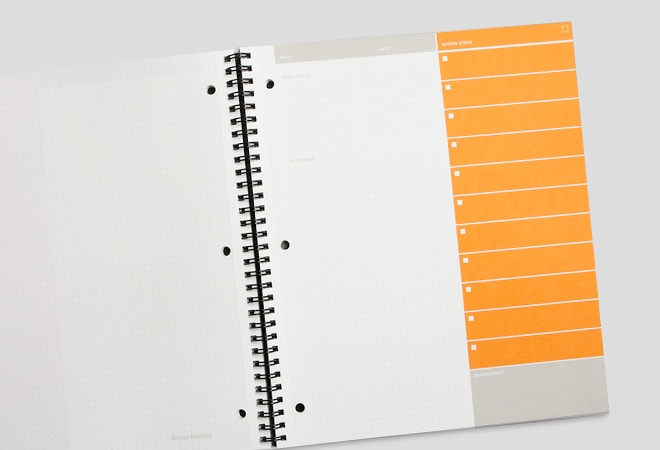 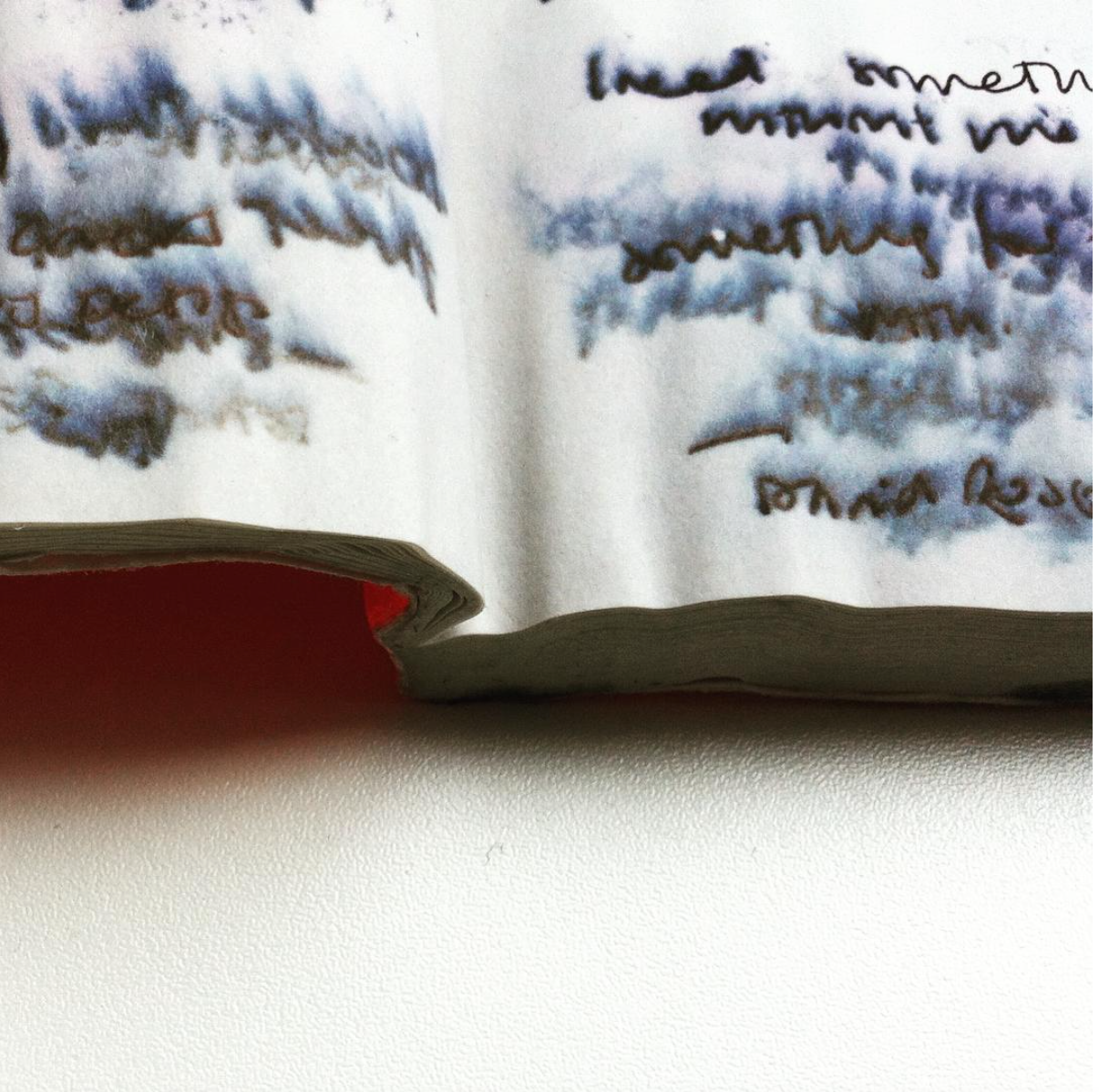 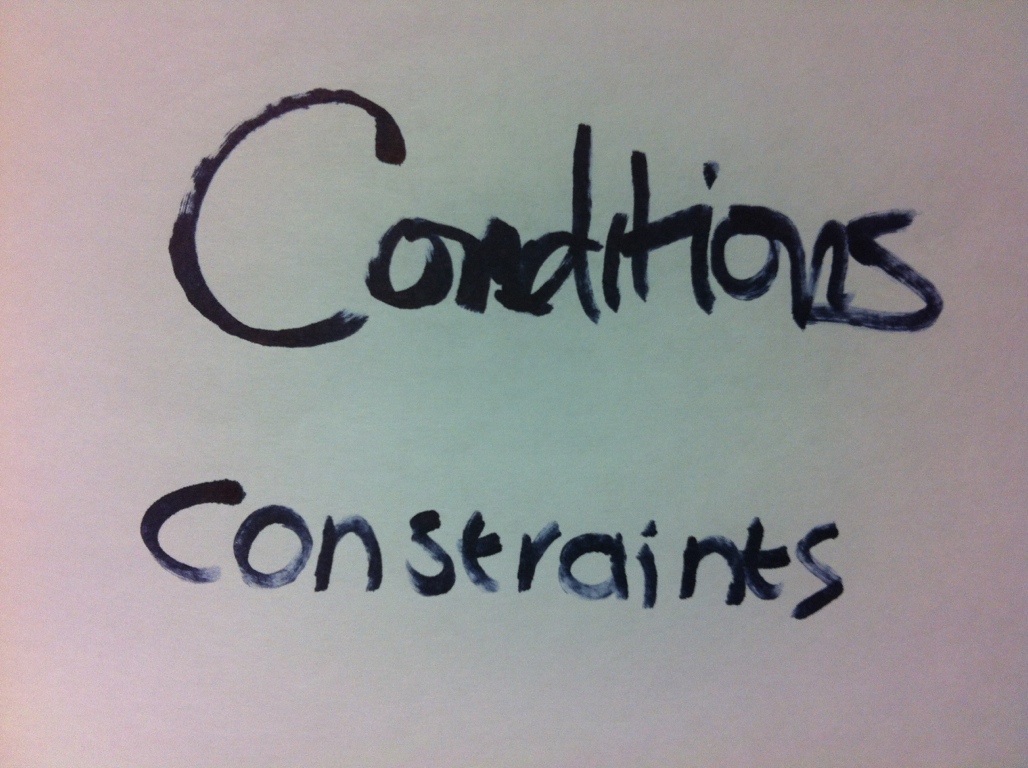 I don’t have time to do this now, 
so there’s no point in starting.
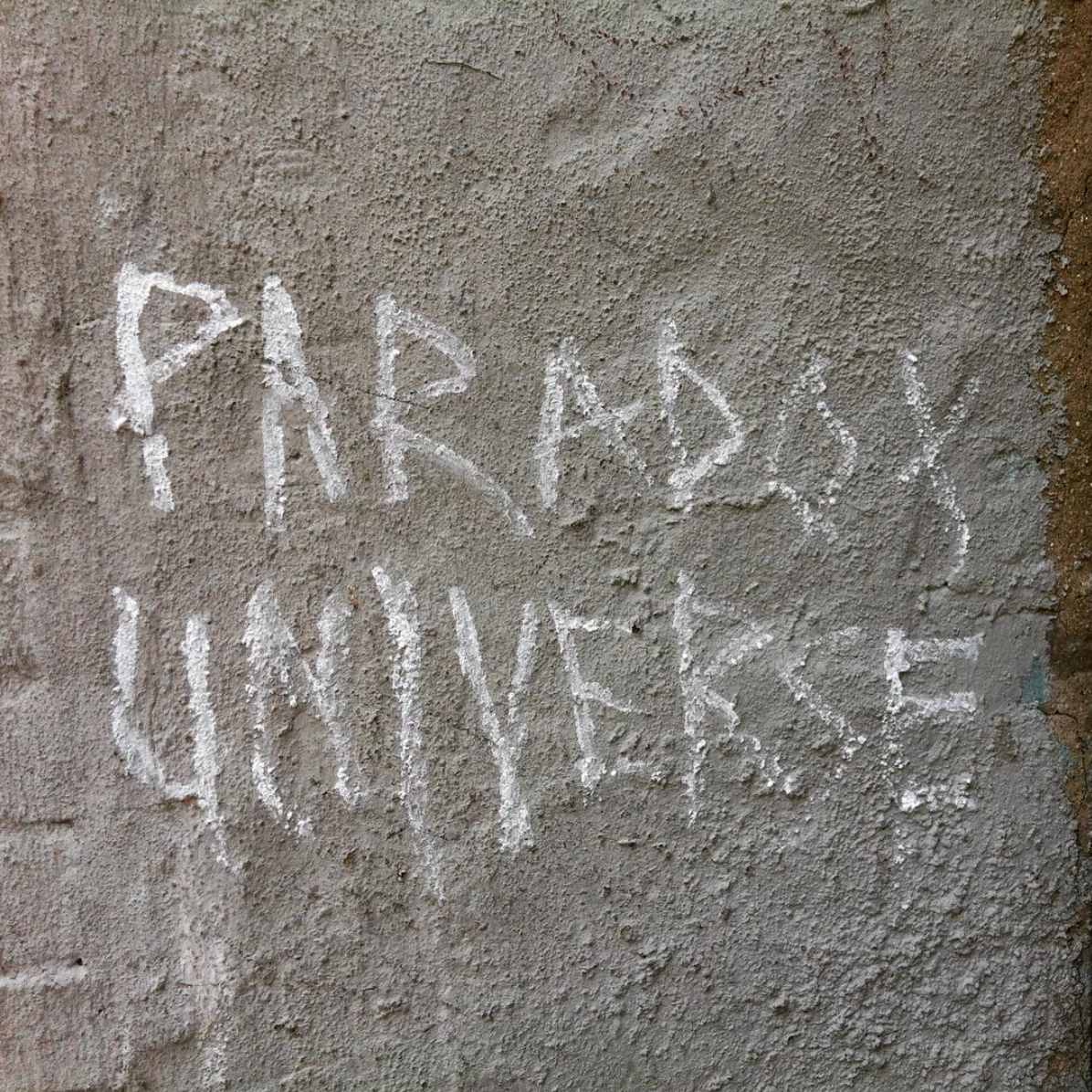 It’s too late in the week to start.

I’ll have more time at the weekend.

It won’t take very long 
and there’s still plenty of time.

I’ve done the worst part of it; 
the final step will be a breeze.
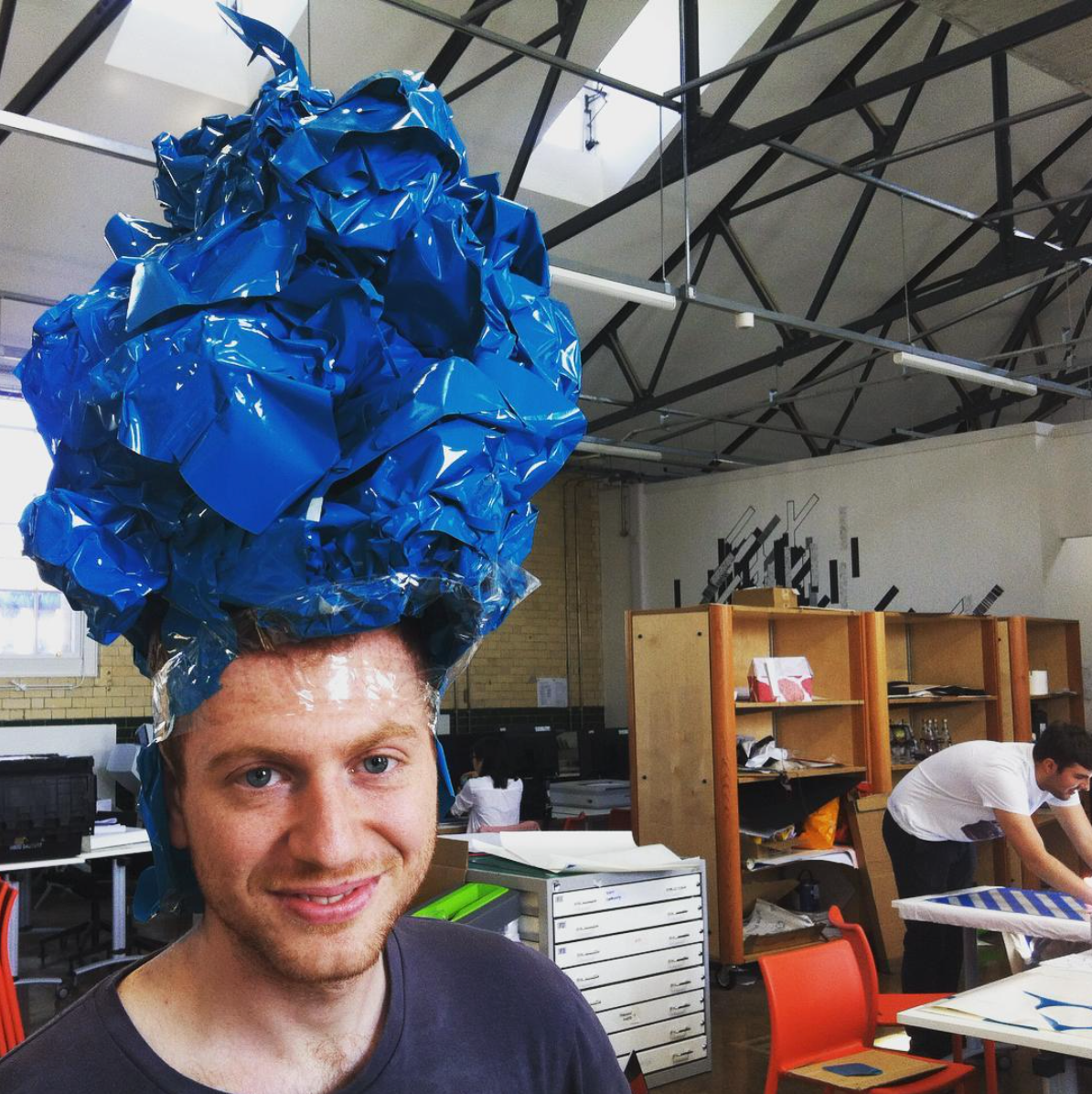 I’ve been working so hard 
- I deserve a break.
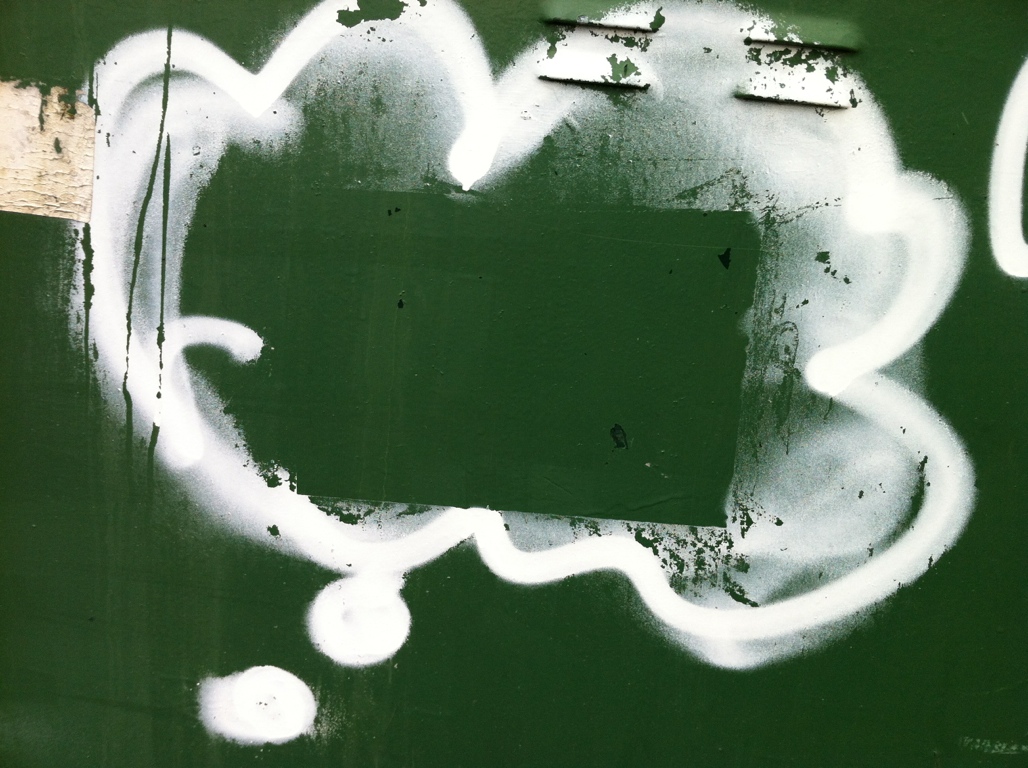 It might not be good enough, but I’ll give it a try anyway.
I’m tired. I’ll just work for fifteen minutes and then I’ll go to bed.
This may not turn out perfectly, but I’ll learn a lot from doing it.
I don’t have the proper equipment, but is there something I can do anyway?
I don’t have enough time to finish now - but I’ll spend fifteen minutes on it.
This is going to be hard, so I’d better leave enough time to work out the problems.
Alan Lakein ‘Swiss cheese’ method of time management. 
Poke holes in a task by using little bits of time rather than waiting for a long block.
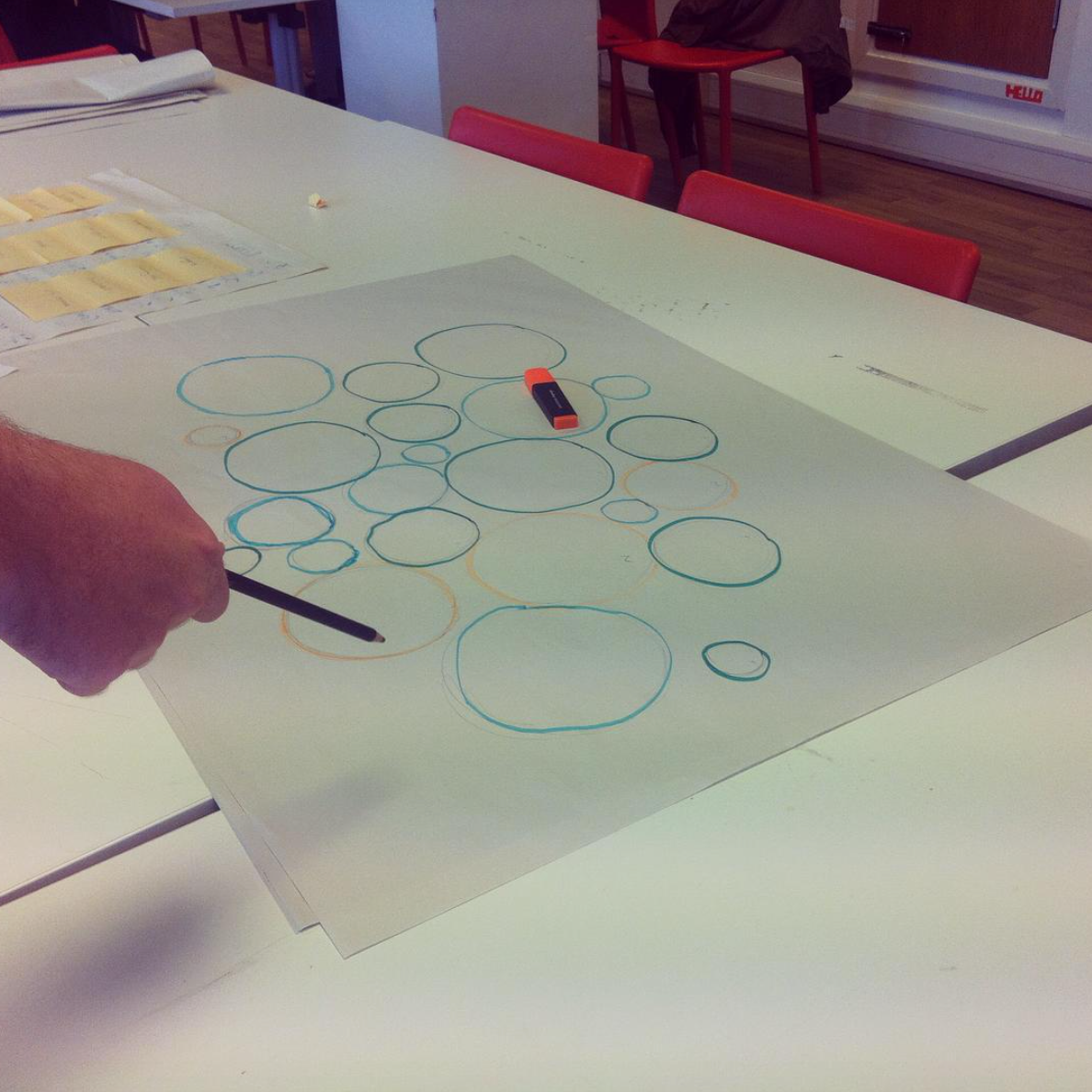 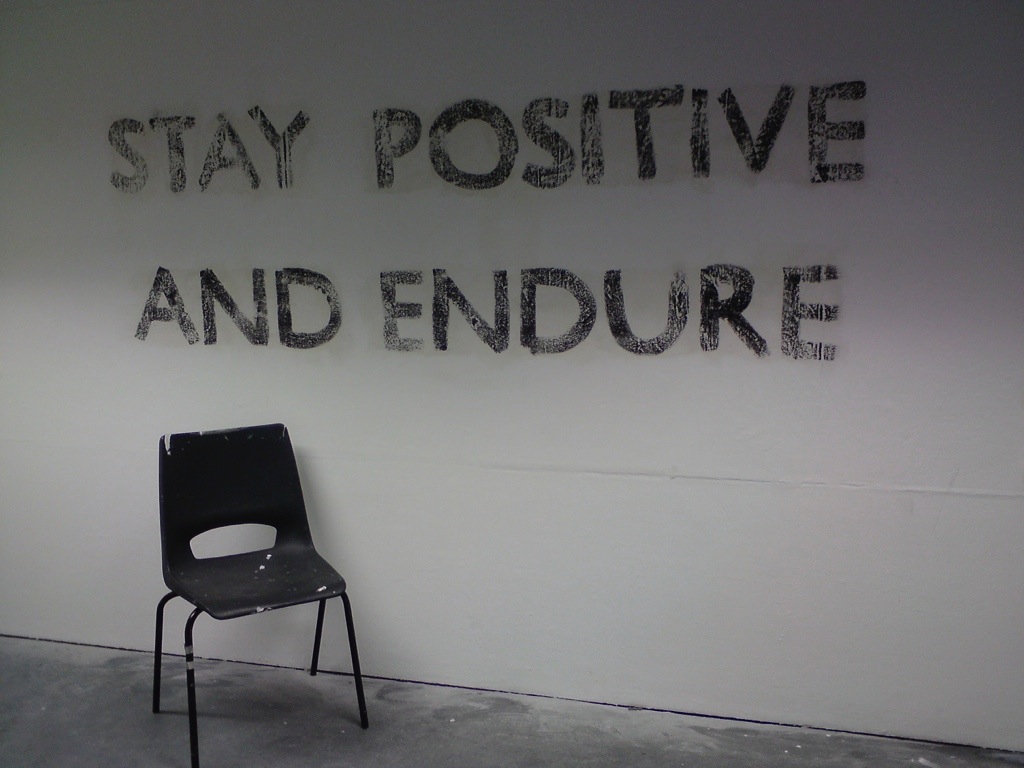